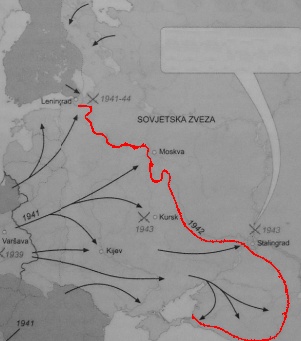 VZHODNA FRONTA
1941
Na vzhodu se z neuspelo nemško izvedbo načrta Barbarosse konča bliskovita vojna,
fronta se ustavi na črti (Leningrad,predmestje Moskve, Kavkaz).
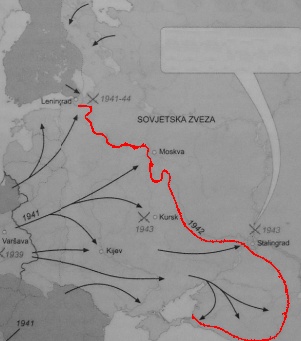 VZHODNA FRONTA
Leningrad
Moskva
Stalingrad
Kavkaz
Bitka za Stalingrad velja za eno
najbolj krvavih bitk v zgodovini.
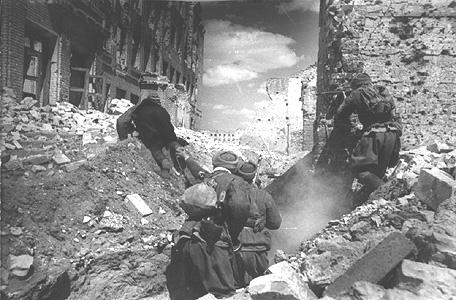 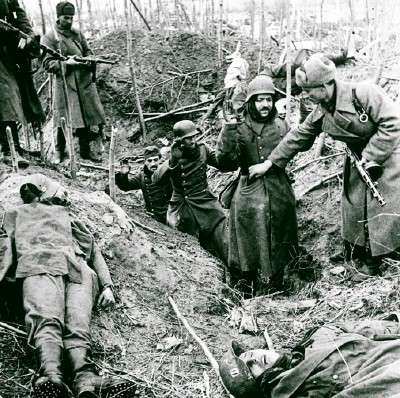 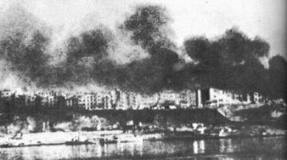 17. avgust 1942
Začne se splošna ofenziva (južni del),
napad usmerjen v industrijski Stalingrad,
kljub težkim razmeram, Stalin ni dovolil umika,
veliko žrtev.
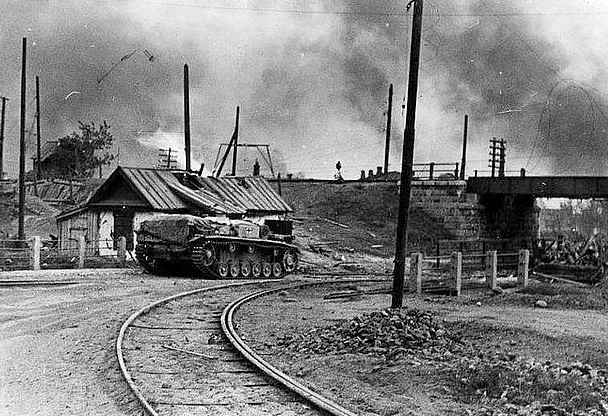 ofenziva = delovanje oboroženih sil velikega obsega z namenom zavzeti strateško pomembno ozemlje ali uničiti veliko nasprotnikovih sil oz. napad.
NOVEMBER 1942
Nemci imajo nadzor že nad 90% mesta,
Rdeča armada (1.000.000 vojakov) začne protinapad,
obkoli več kot 330.000 mož (oskrba z letali),
	zmanjka jim hrane in streliva.
Stalingrad je povsem porušen.
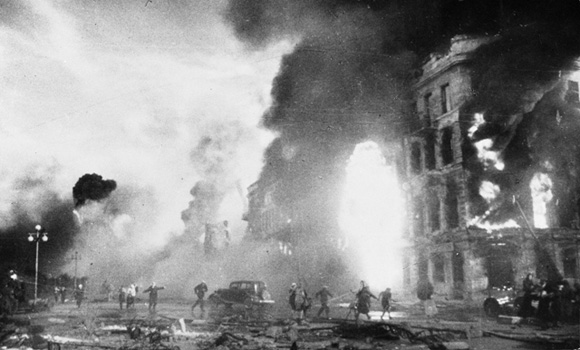 goreče stavbe v Stalingradu
2. februar 1943
General von Paulus podpiše vdajo 91.000 vojakov,
Sovjeti jih pošlejo v Sibirijo,
po vojni se jih domov vrne okoli 5.000.
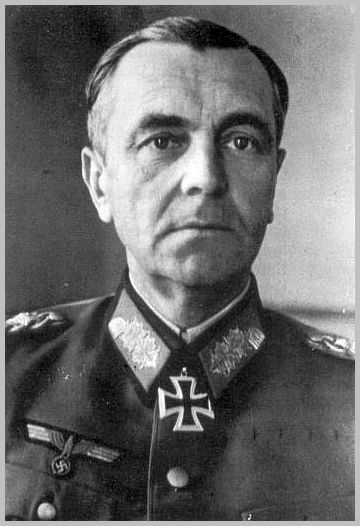 general von Paulus
Namen napada?
Nemci so napadli Stalingrad, da bi prišli za hrbet
dobro branjeni Moskvi.
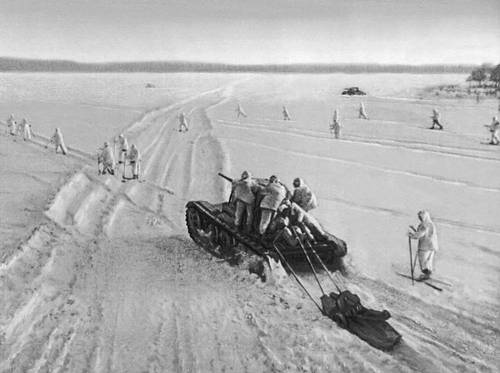 Orožje
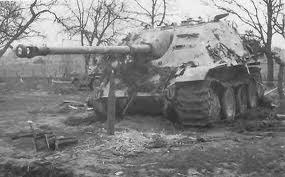 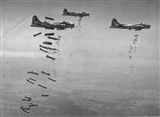 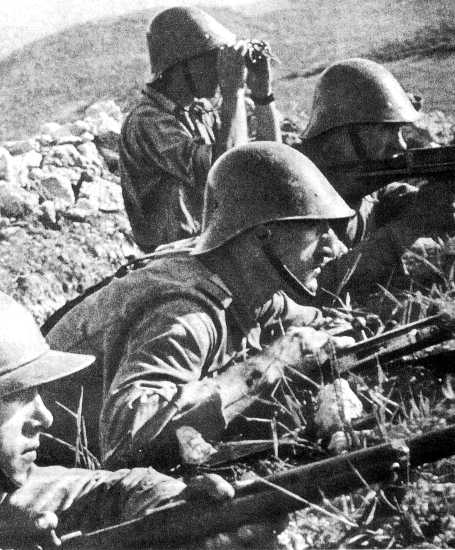